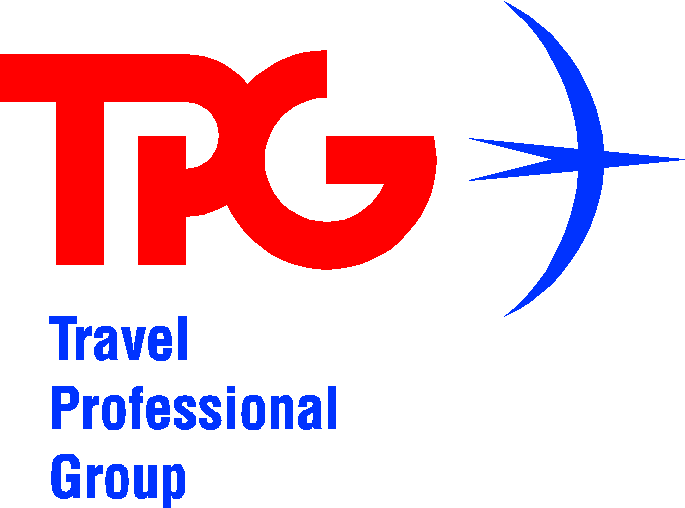 Динамическое пакетирование
Содержание:
1) Что такое динамическое пакетирование?
2)Описание процесса работы с динамическим пакетированием :
Поиск тура
Создание бронирования
Получение номера заявки
Личный кабинет
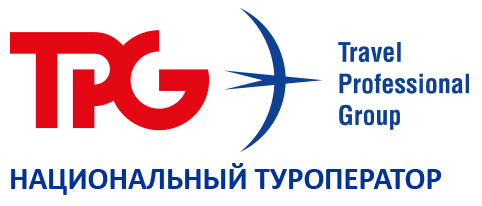 Динамическое пакетирование – это продукт, который позволяет объединить различные элементы путешествия (даты заезда, перелет, отель, продолжительность тура) в единый пакет и рассчитать бюджет поездки в режиме реального времени.
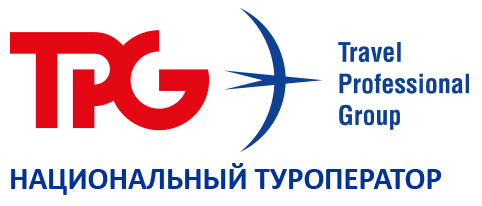 1. Начало работы
Перейти на сайт TPG по ссылке на вкладку подбор тура https://www.tpg.ua/
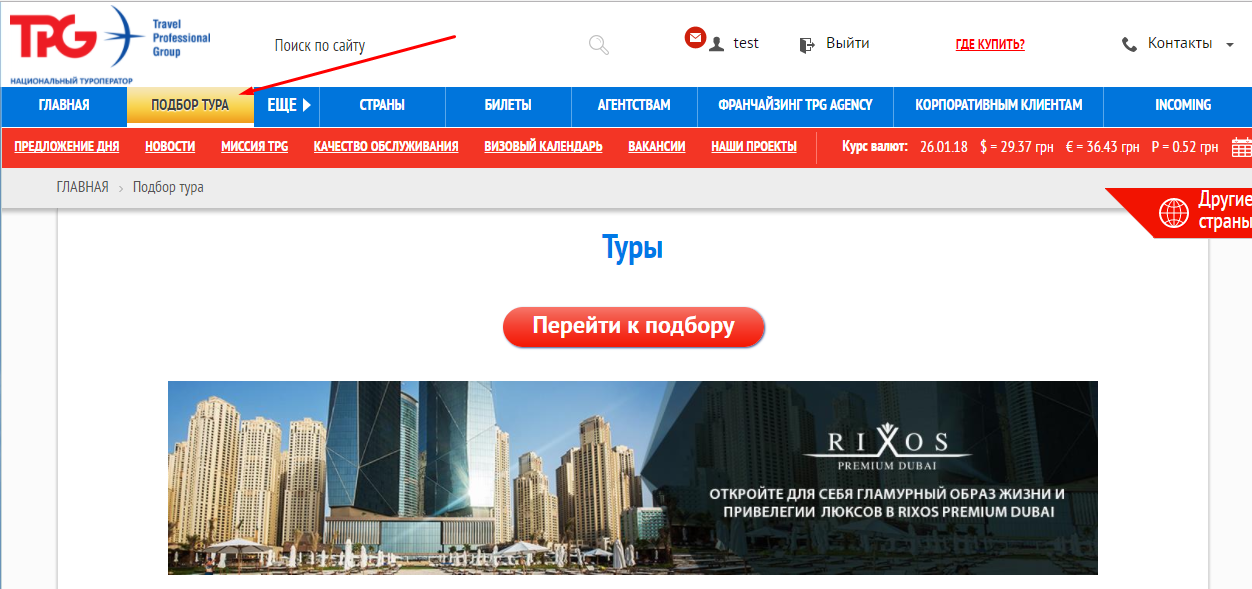 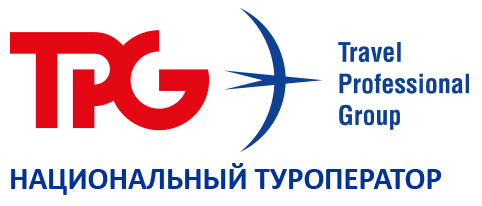 Поиск тура: 
Заполняем необходимые данные для поиска тура (рис.1.1)
выбрать страну отдыха и установить переключатель на «Регулярные рейсы» (рис.1.1)
выбрать город отправления и источник цены (рис.1.1)
установить дополнительные условия отбора (шаг 5-13)(рис.1.2)
Нажать кнопку подобрать тур(рис. 1.3)
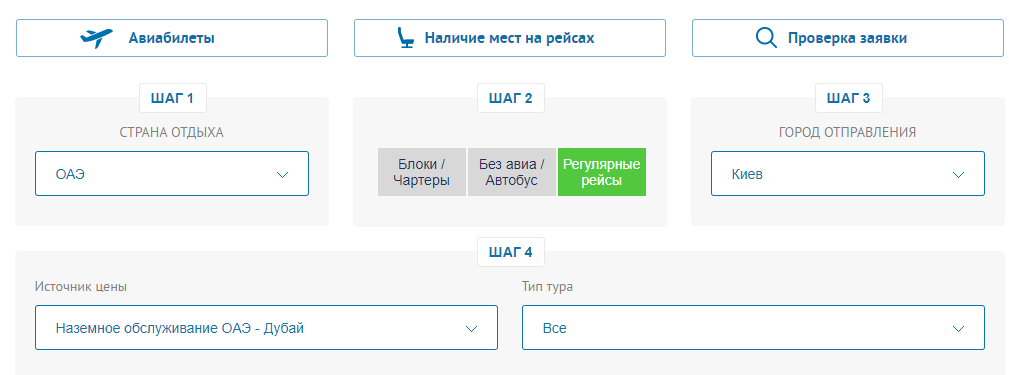 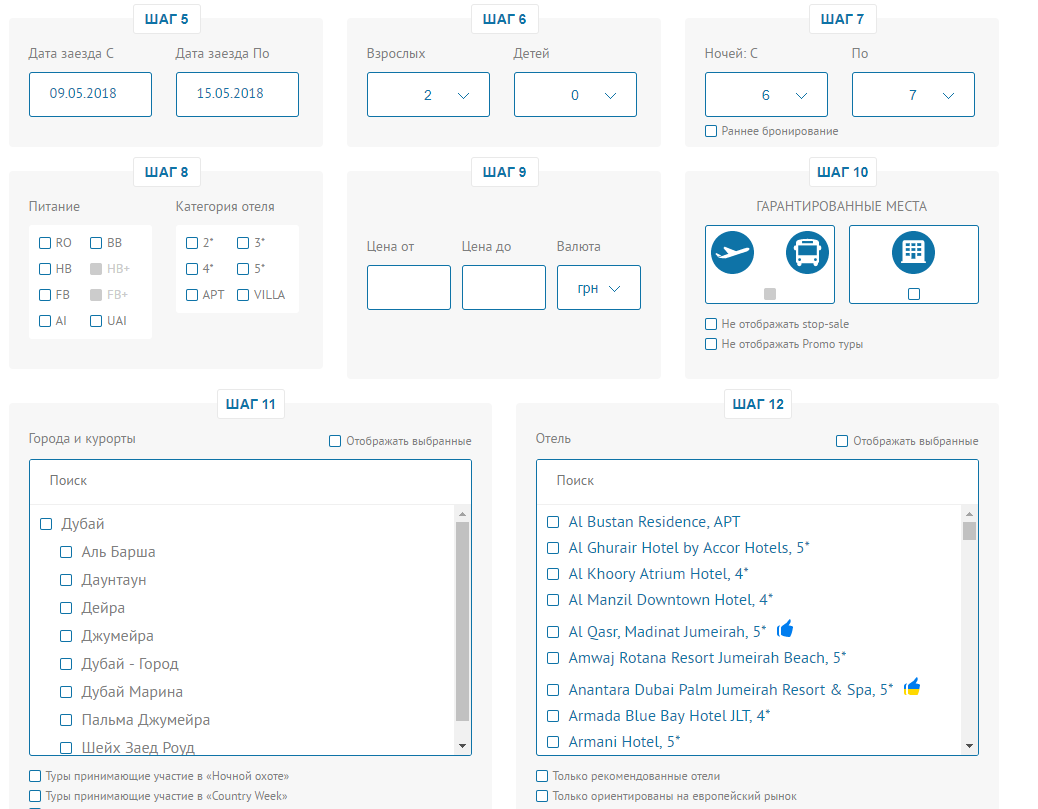 Рис.1.1
Рис.1.2
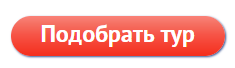 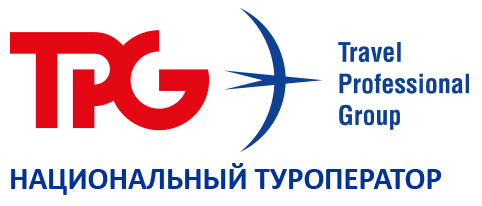 Рис.1.3
Получение результата поиска и выбор варианта, нажатием на ссылку стоимость:
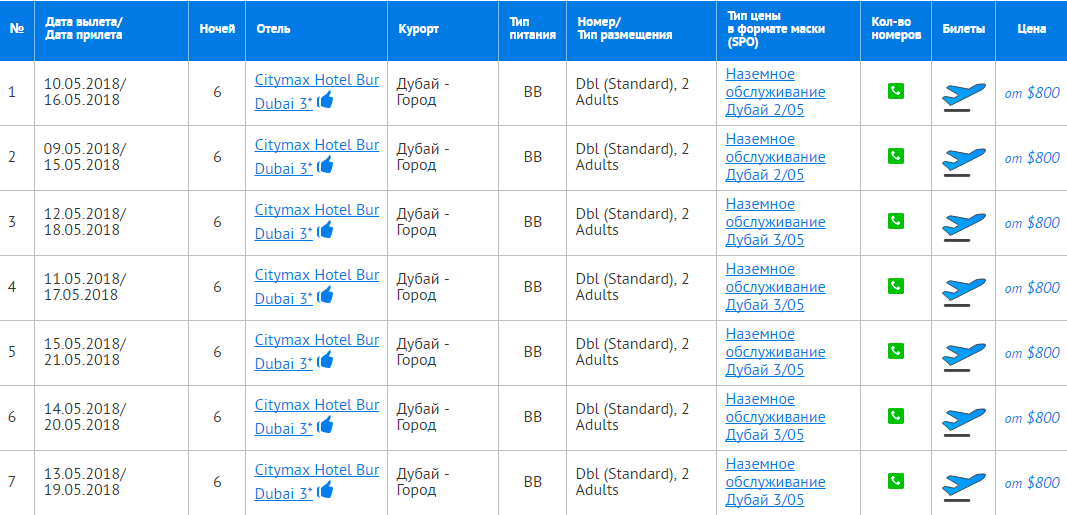 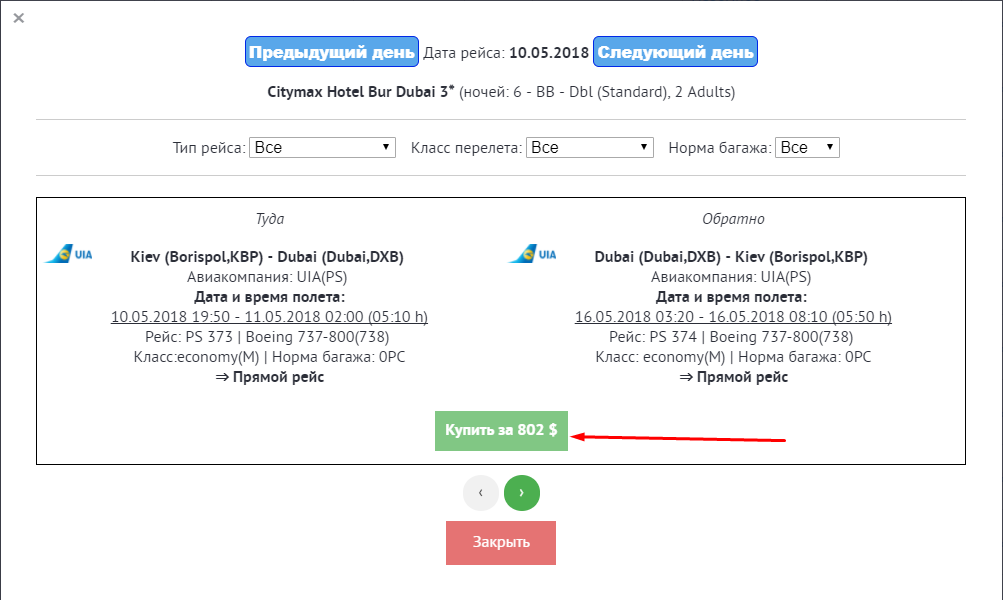 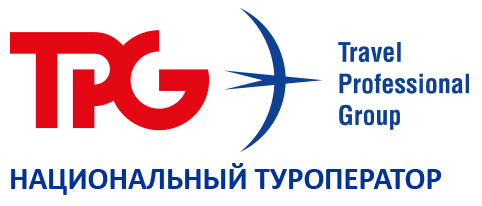 Создание бронирования: 
После нажатие на ссылку стоимость открывается новое окно “Корзина услуг”, где мы видим абсолютно все опции, которые нами были выбраны, а также время действия корзины:
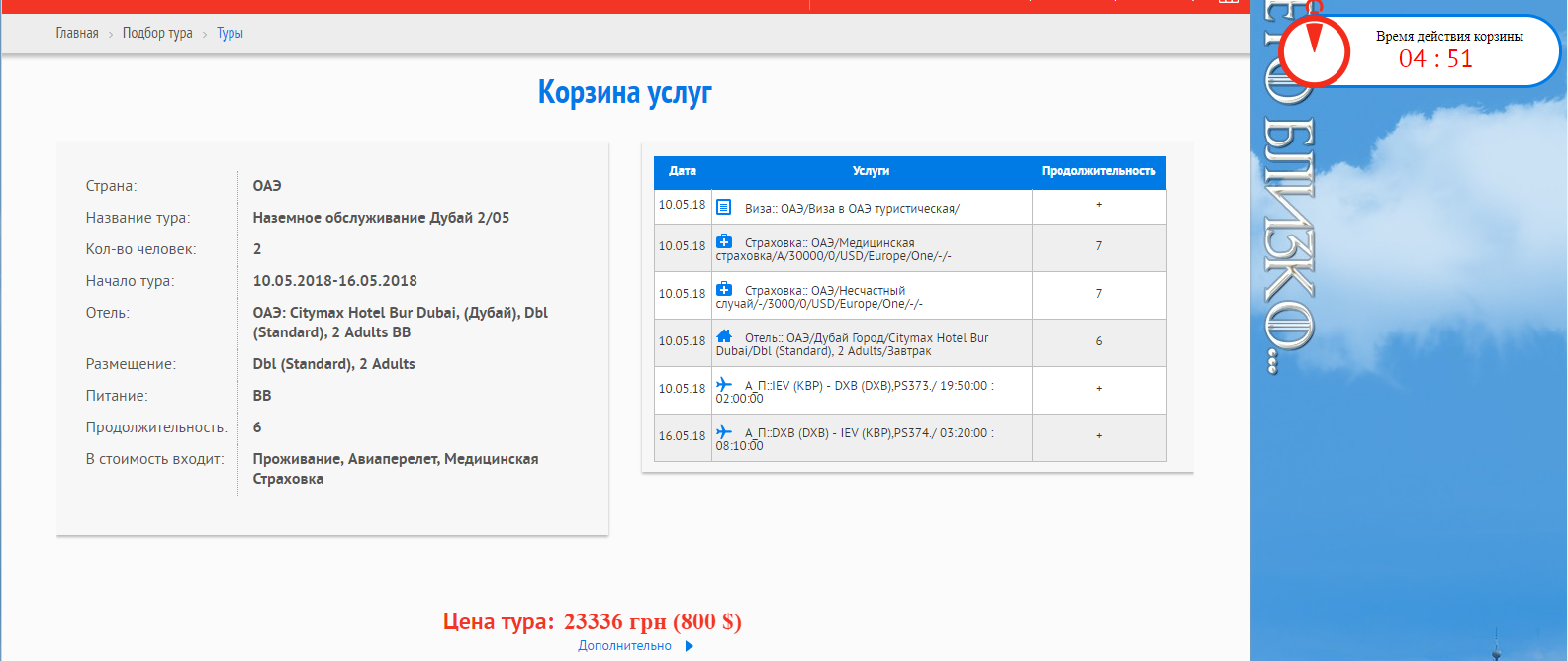 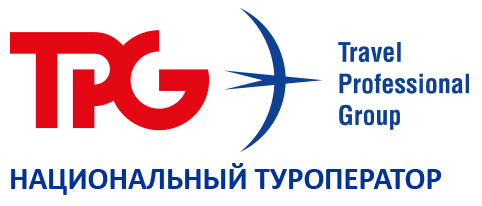 Заполнение данных пассажира (фамилия и имя пассажира, дата рождения туриста,  серия и номер паспорта, дата выдачи паспорта, срок действия паспорта, гражданство туриста).
Нужно обращать внимание, что нельзя ни при каких обстоятельствах менять местами фамилию и имя пассажира, так как авиа бронирование создается в систем GDS, за это авиакомпания может выставлять ADM, так же могут возникнуть проблемы при посадке на рейс.
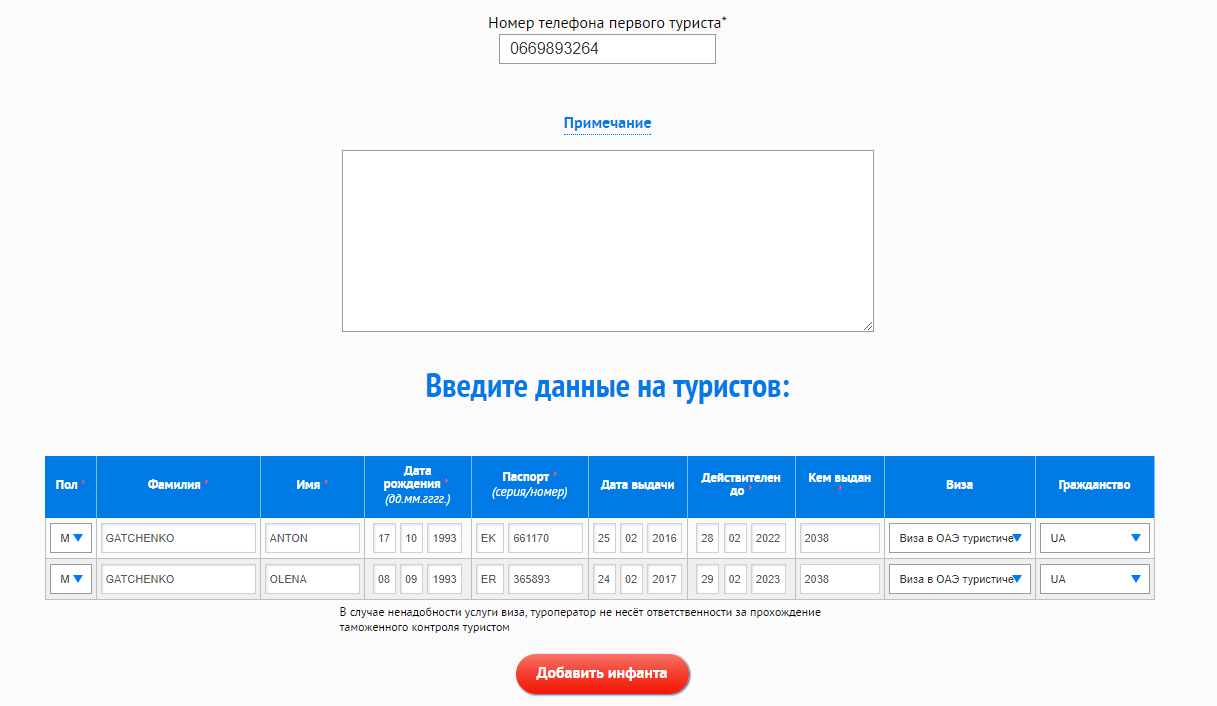 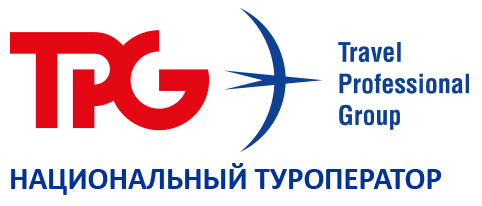 - Заполняем дополнительную информацию про создающего заявку агента.
- Ставим галочку, что мы ознакомлены и согласны с правилами бронирования.
Нажимаем пересчитать, а затем забронировать.
Добавление доп. услуг (трансфер)
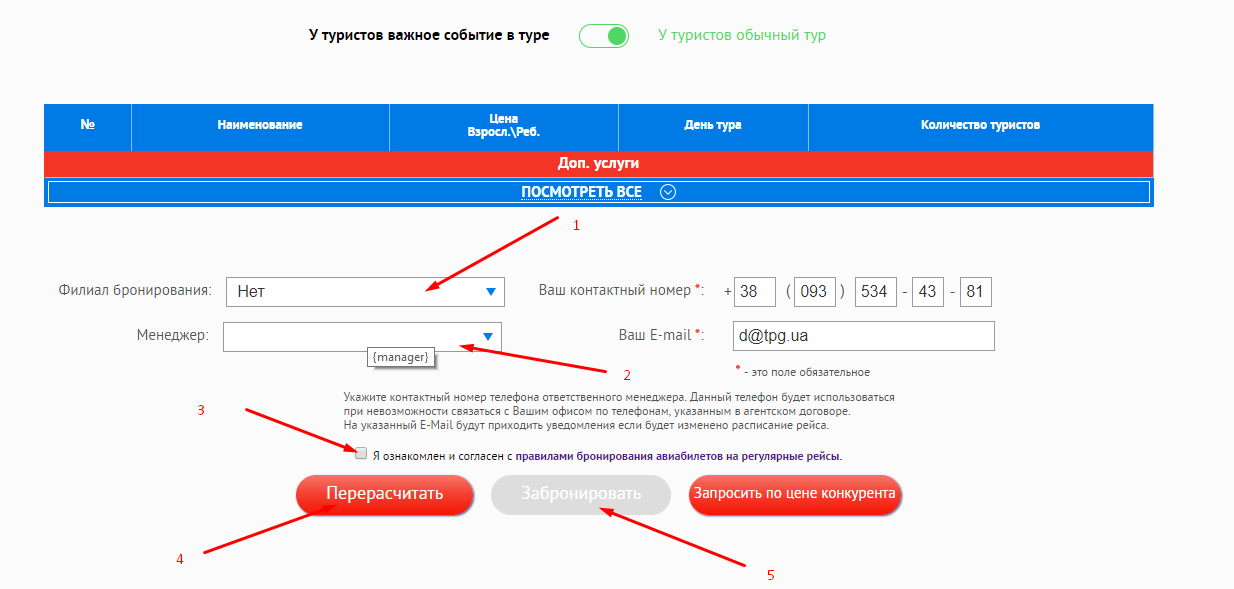 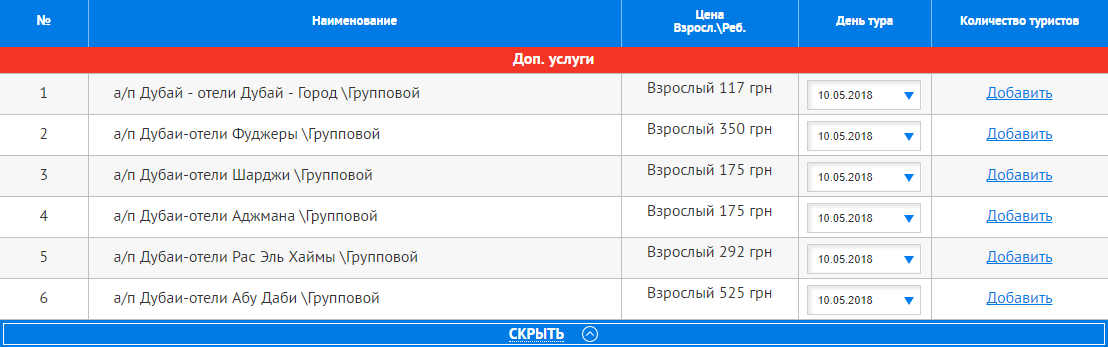 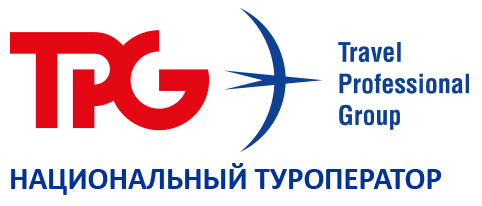 Получение номера заявки, ознакомление с правилами тарифа авиакомпании.
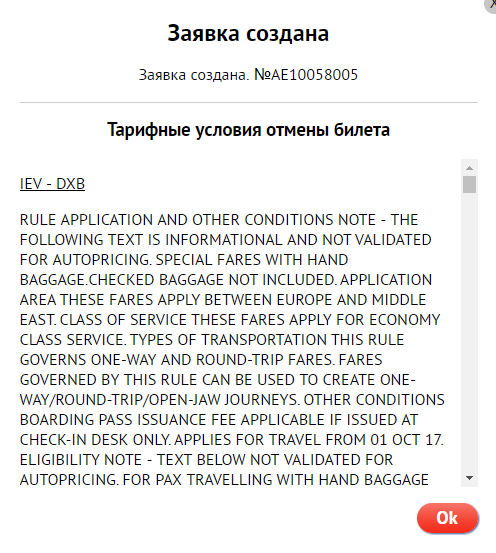 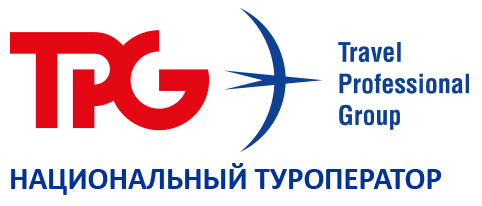 Личный кабинет:
-  В личном кабинете мы можем просмотреть информацию по заявкам (количество, номера и т.д).
- Выгрузить счет на оплату и оплатить заказ (Pay master)
- Выгрузить все необходимые документы (страховка, билет, ваучер на поселение и т.д)
- Просмотреть информацию о заказе
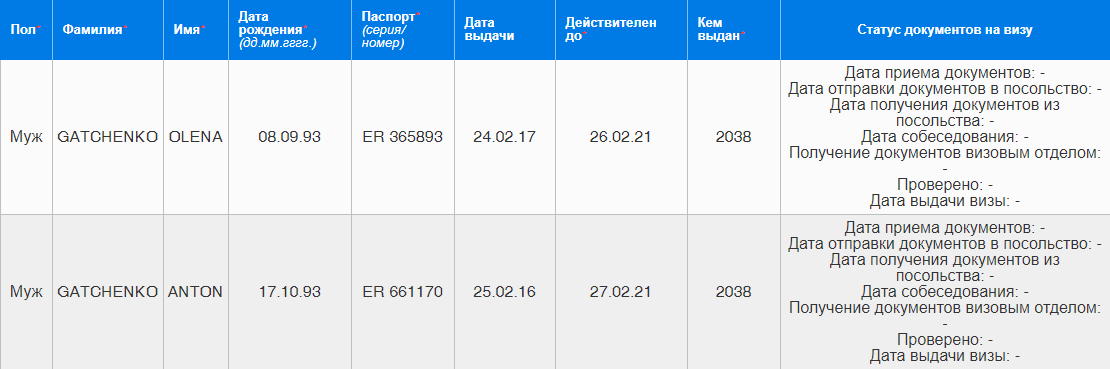 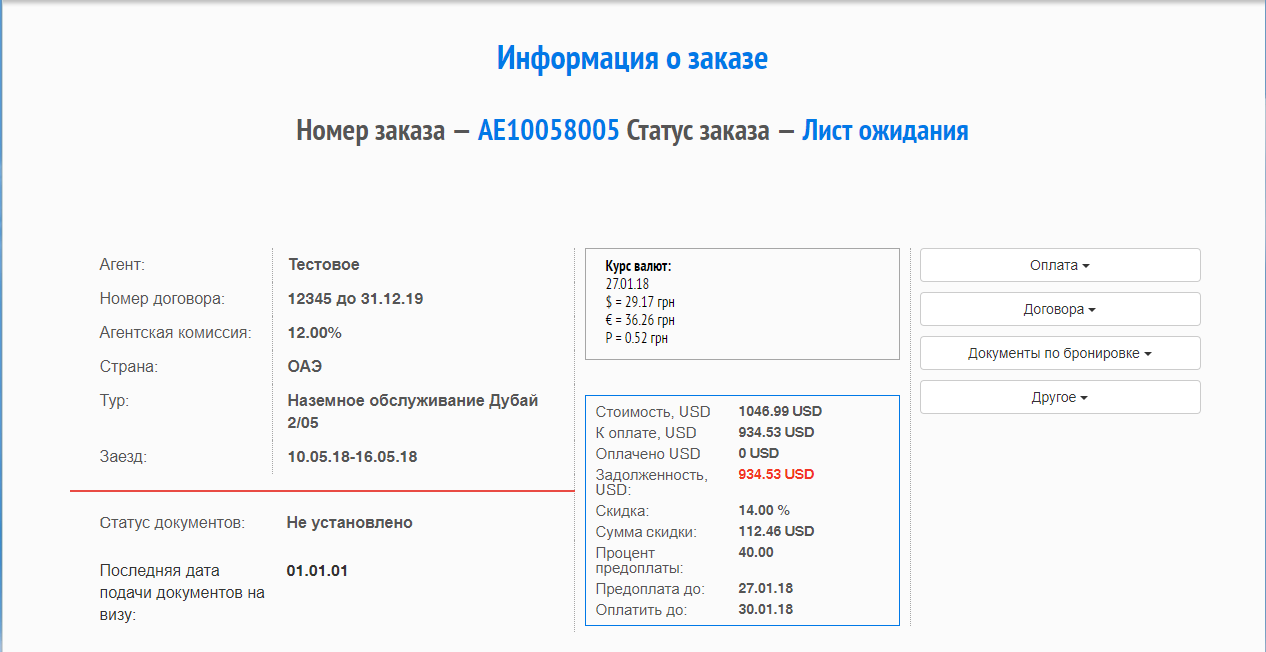 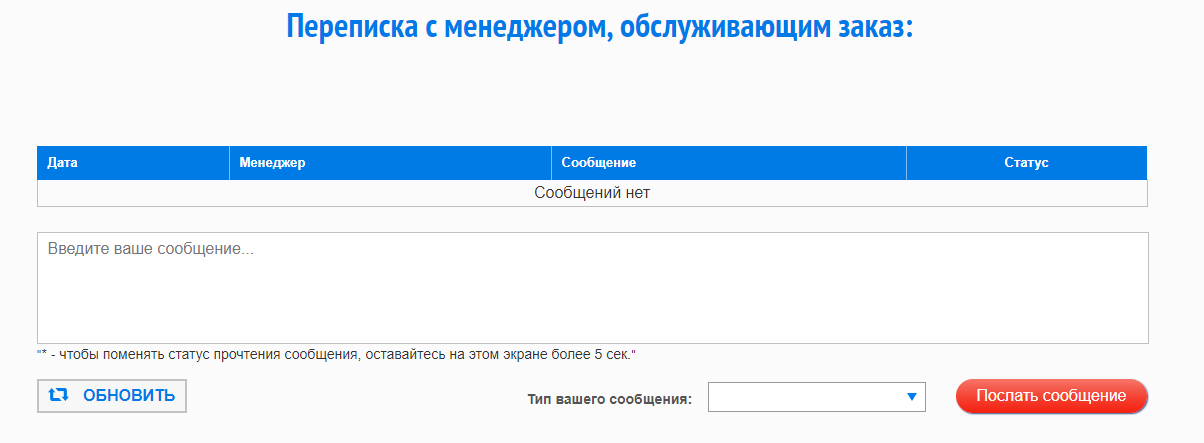 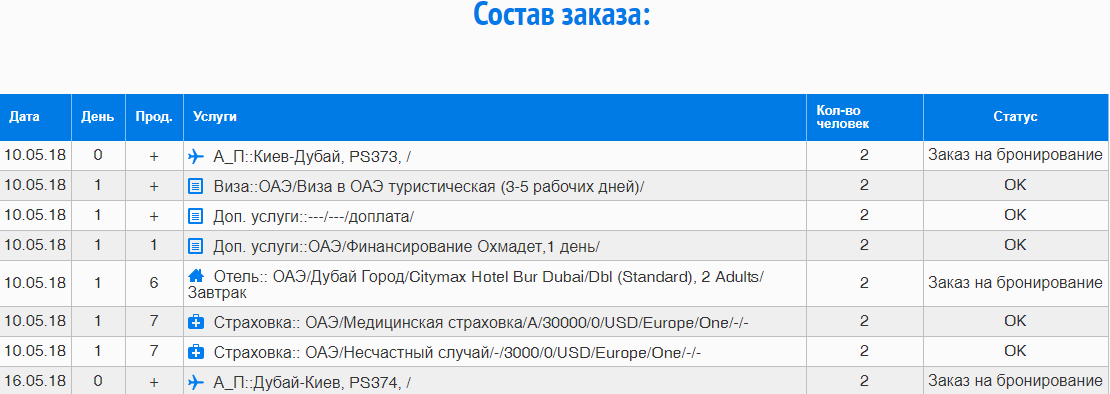 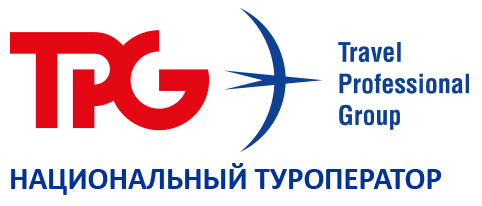 Спасибо за внимание
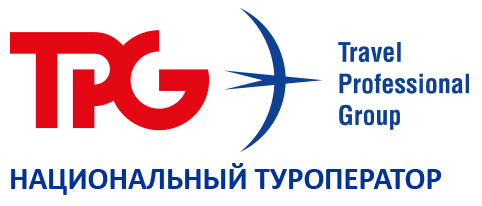